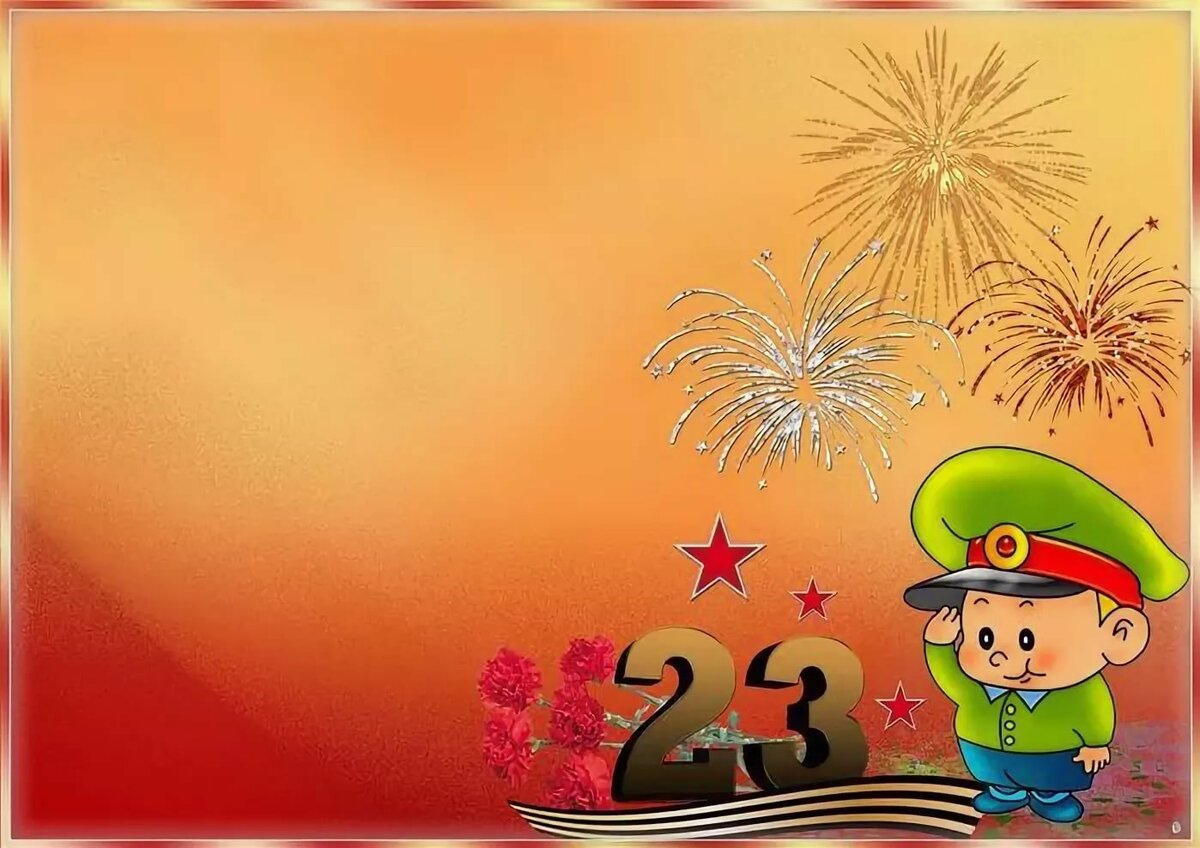 Праздник сегодня у наших ребят,У наших защитников, наших солдат,У дедушек, пап, у дядей, братишек,У наших героев, у наших мальчишек!/
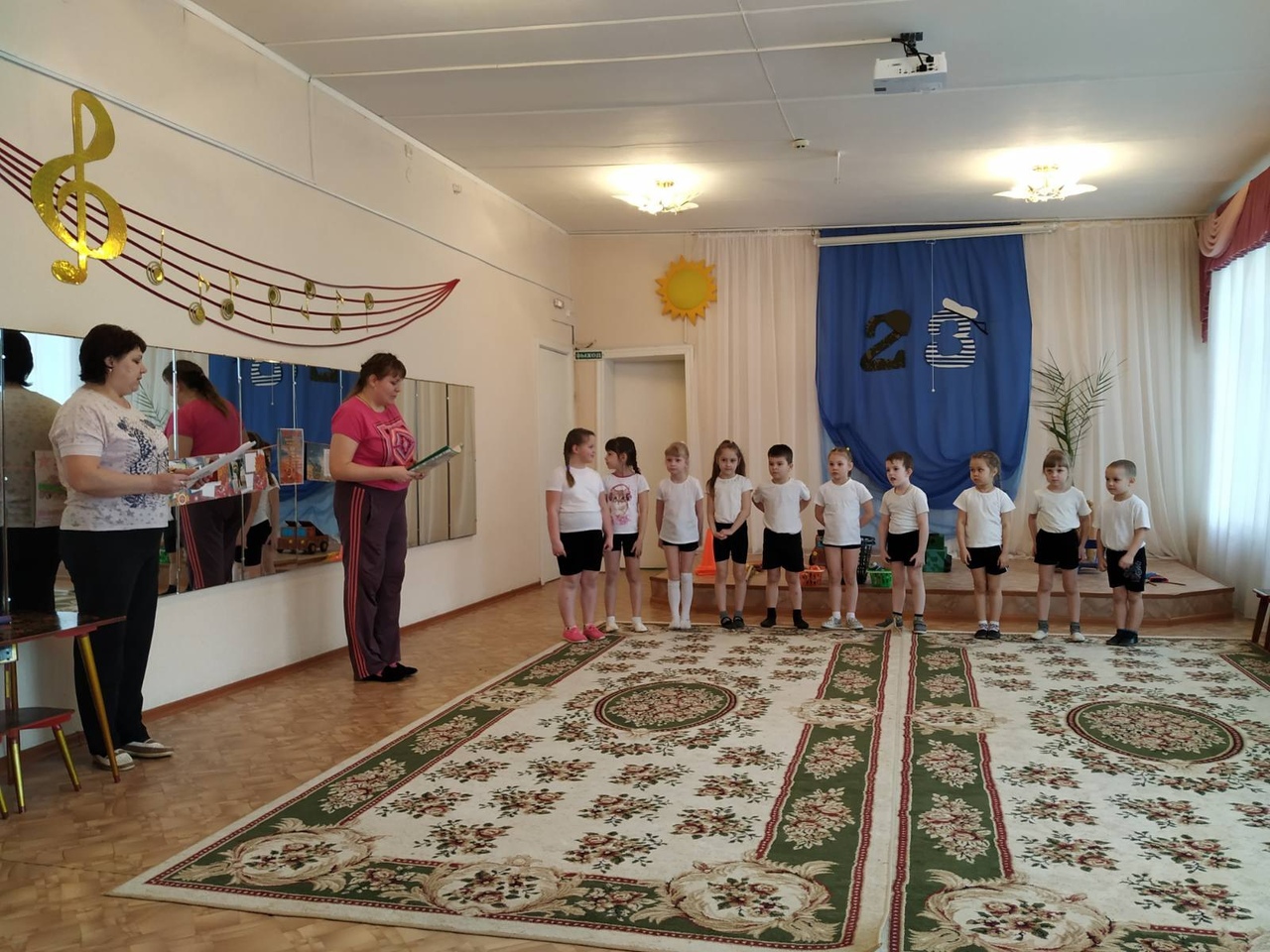 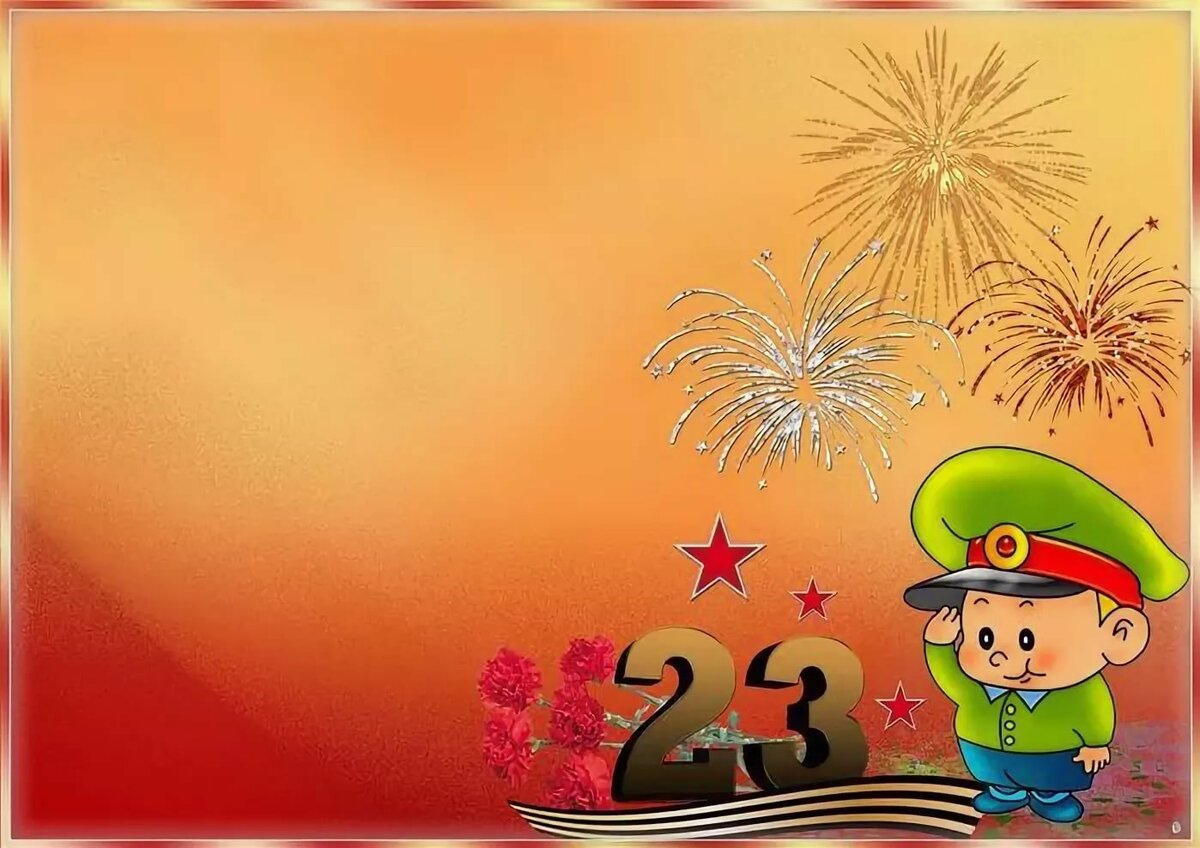 В небе, в море, на земле                   Нужен мир тебе и мне!                                      Слава тем, кто бережёт                                                       Этот мир из года в год!/
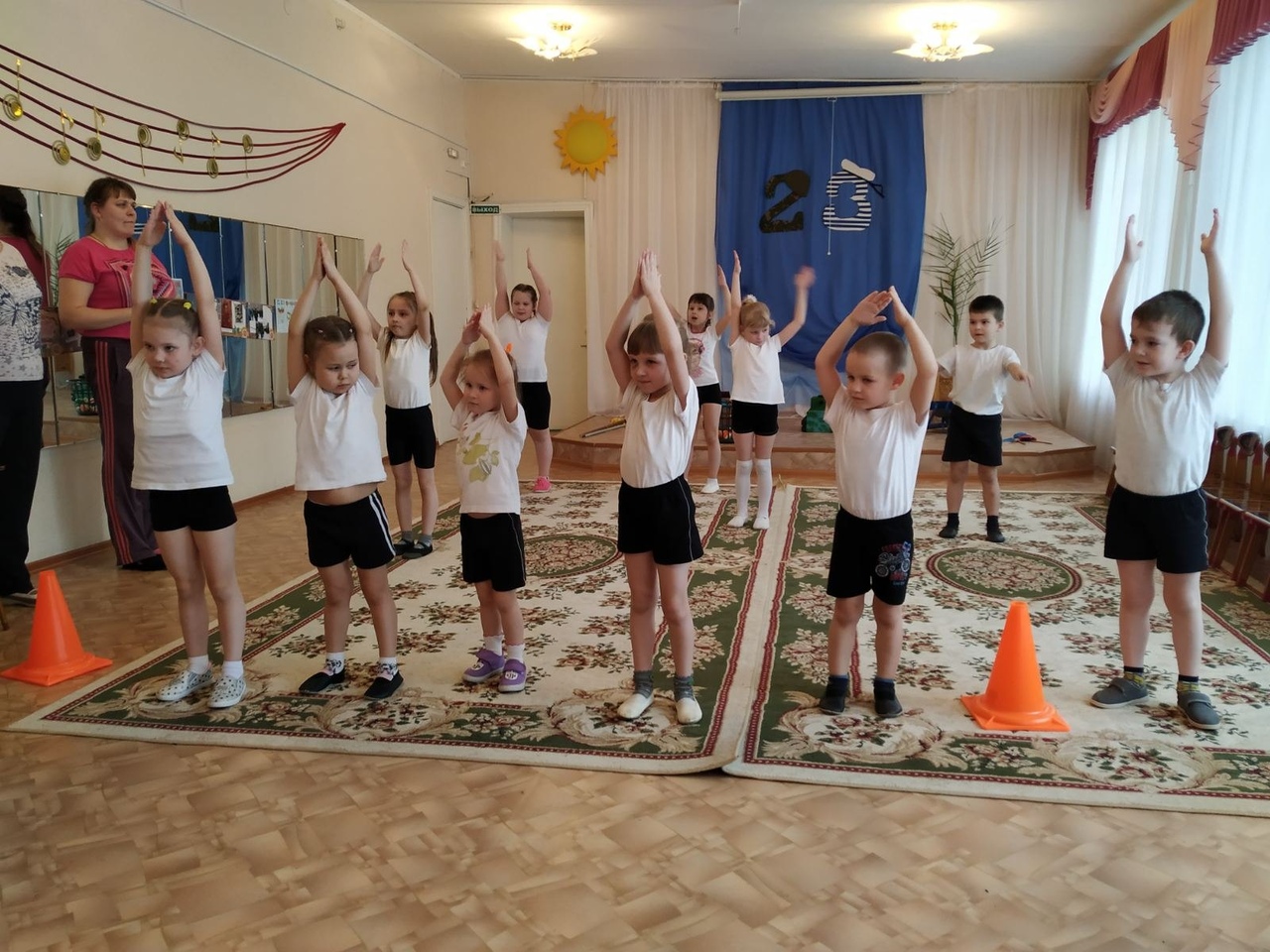 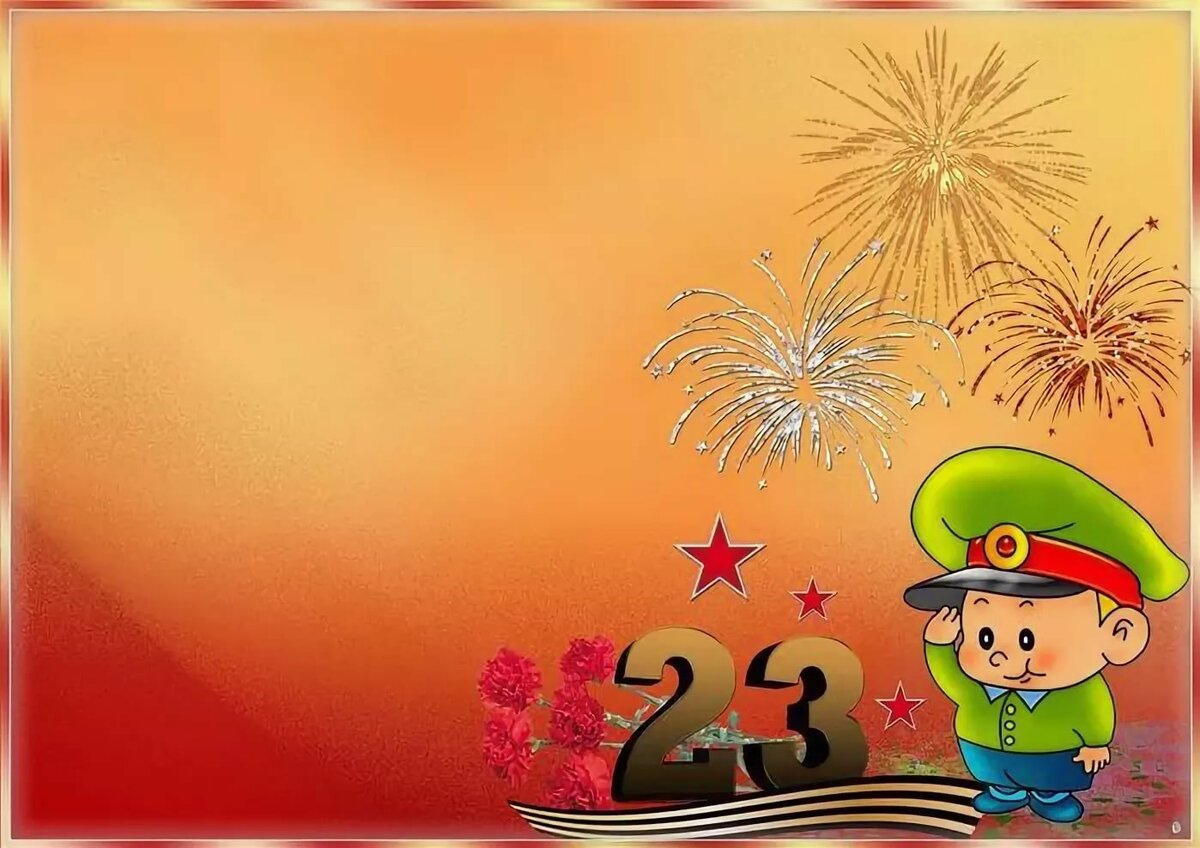 Наши мальчики — сильны,Скоро вырастут они,Будут всех нас — защищатьИ в обиду не давать!/
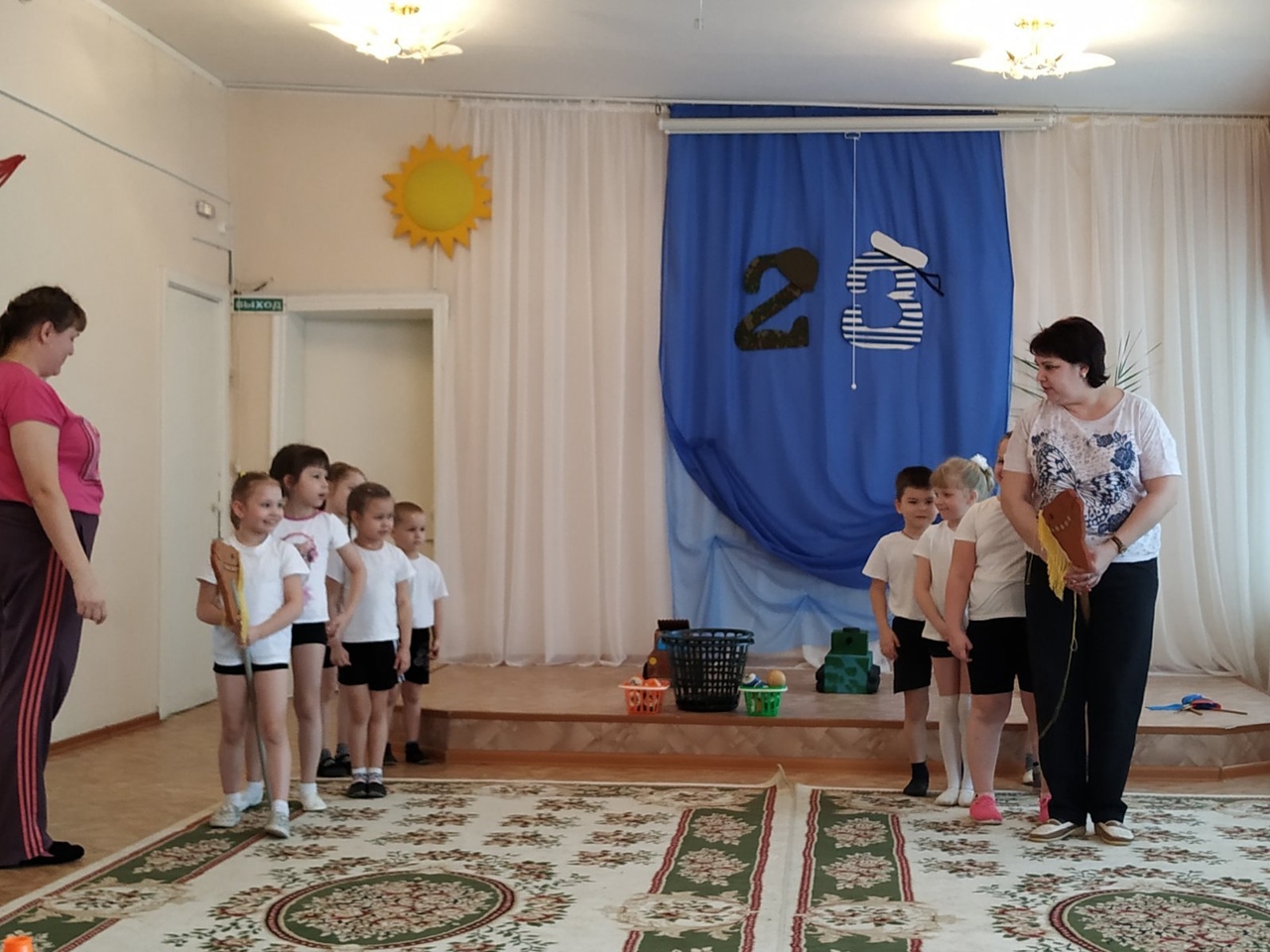 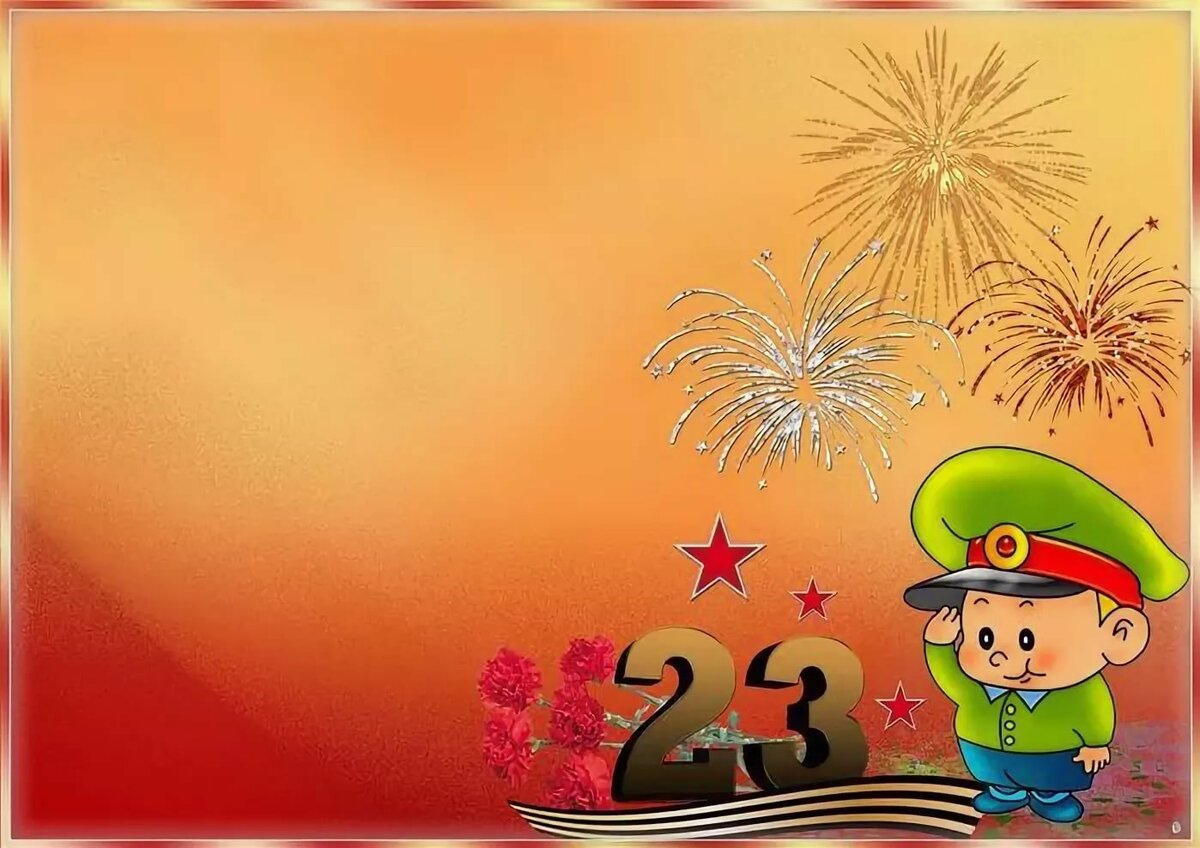 Поздравляем всех солдат!                 Вам привет от всех ребят!                                   Говорим мы вам «спасибо»!                                                    Вы — защитники России!
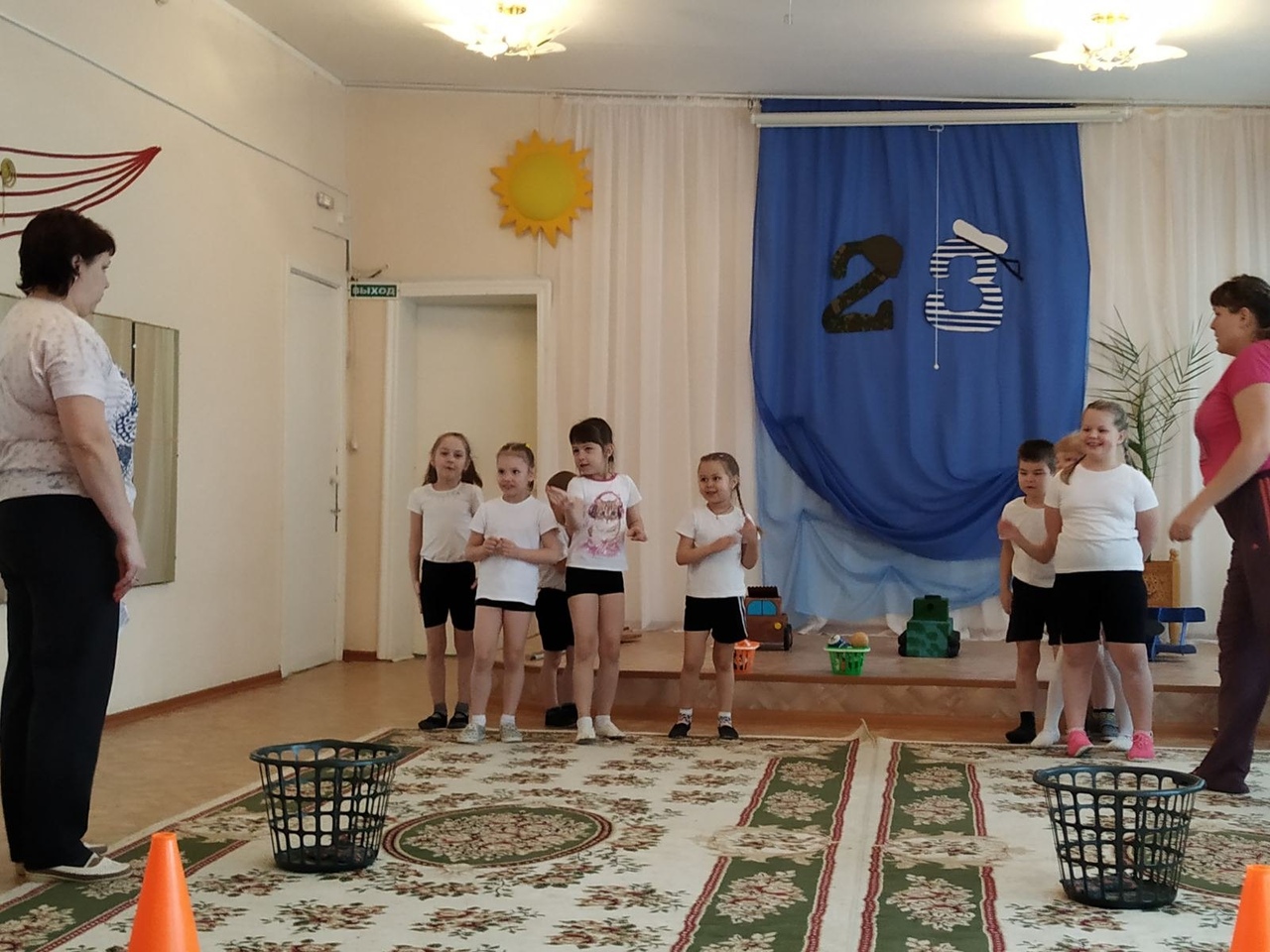 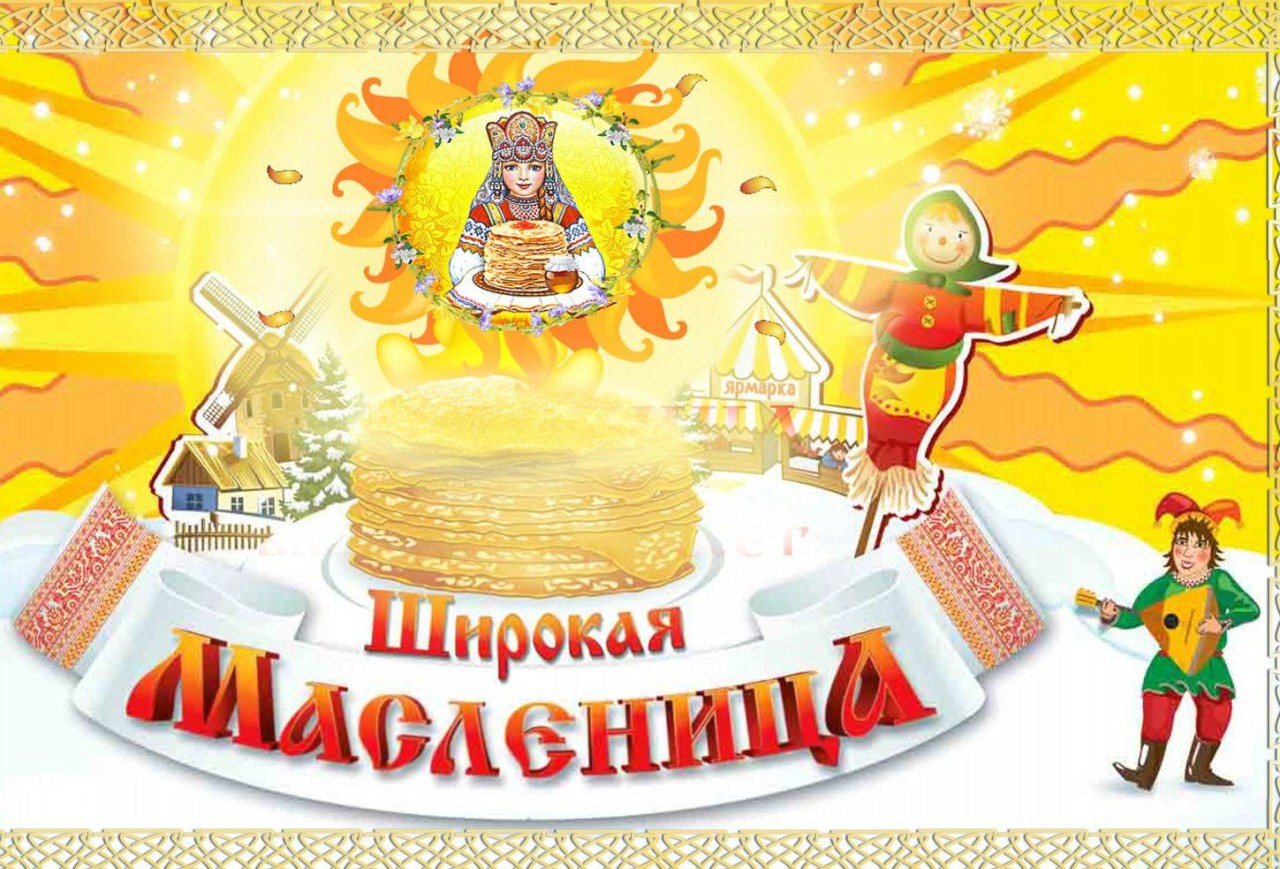 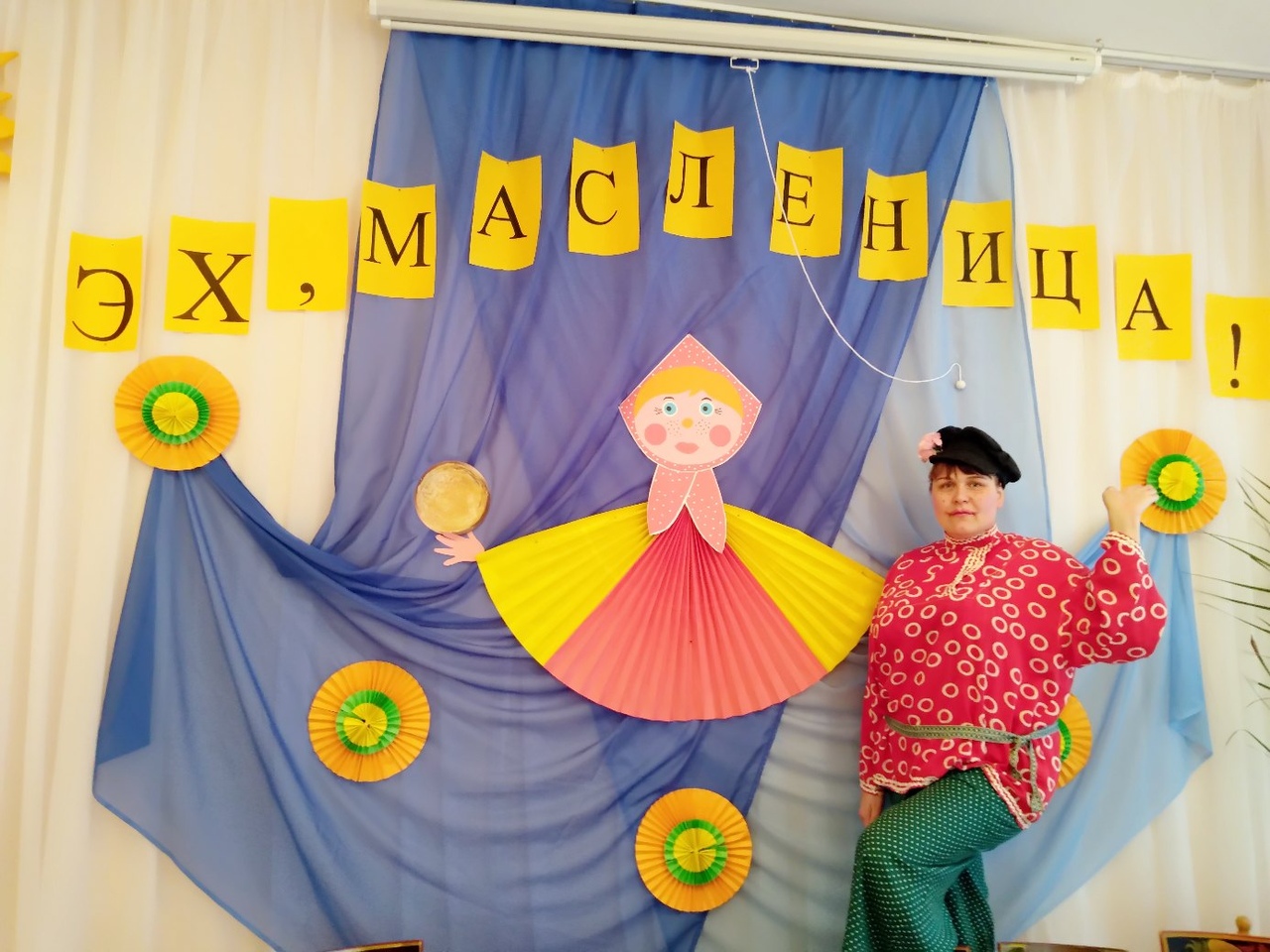 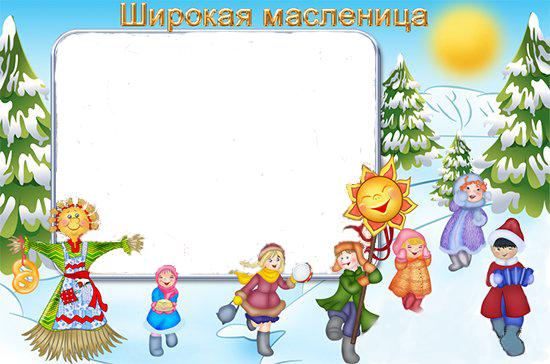 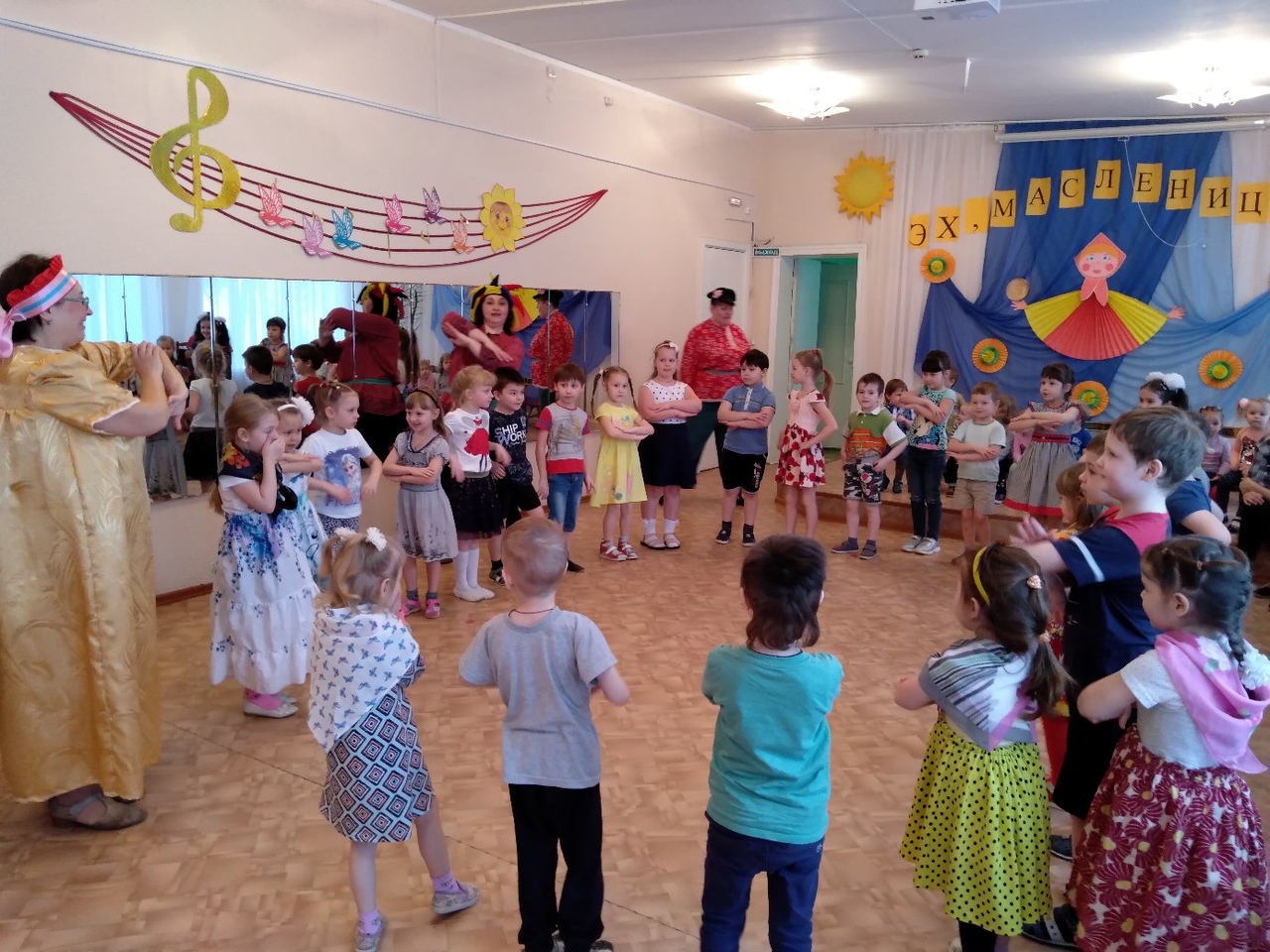 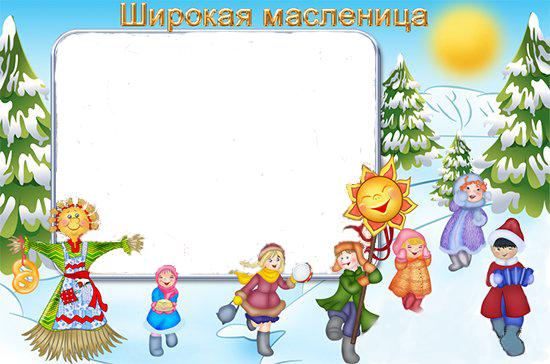 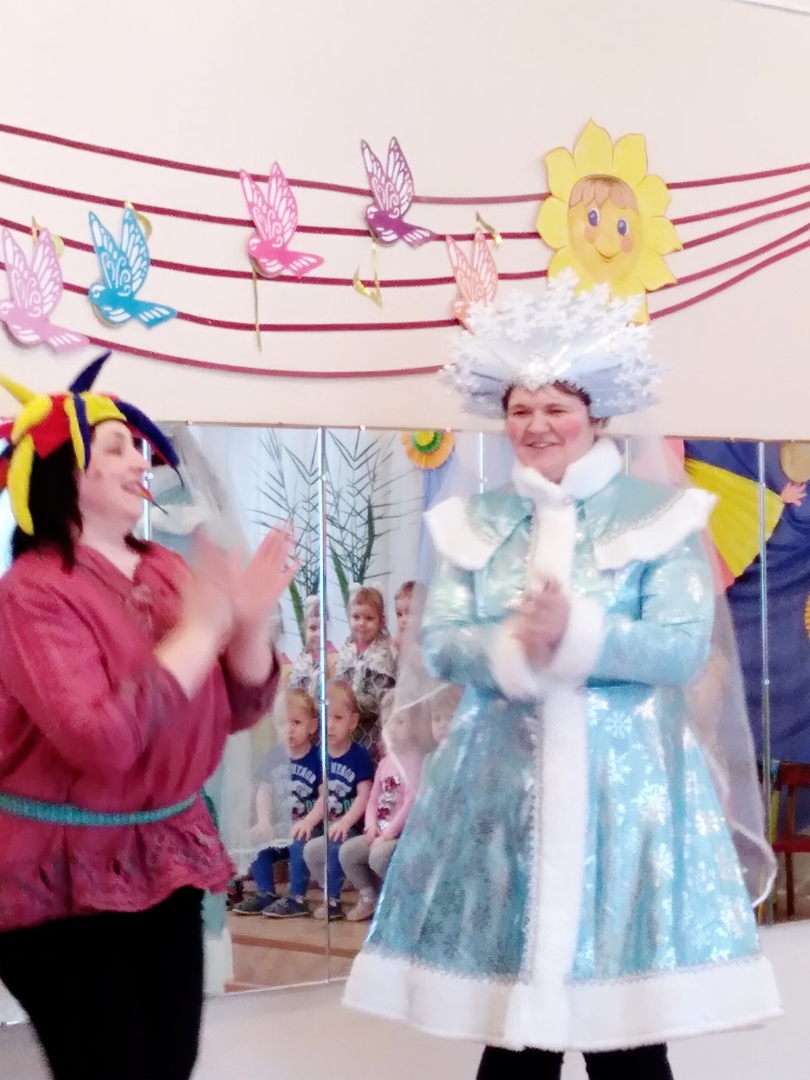 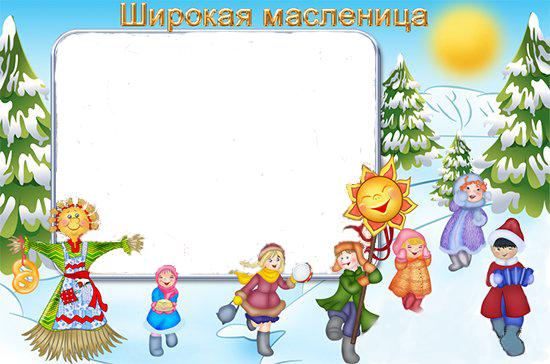 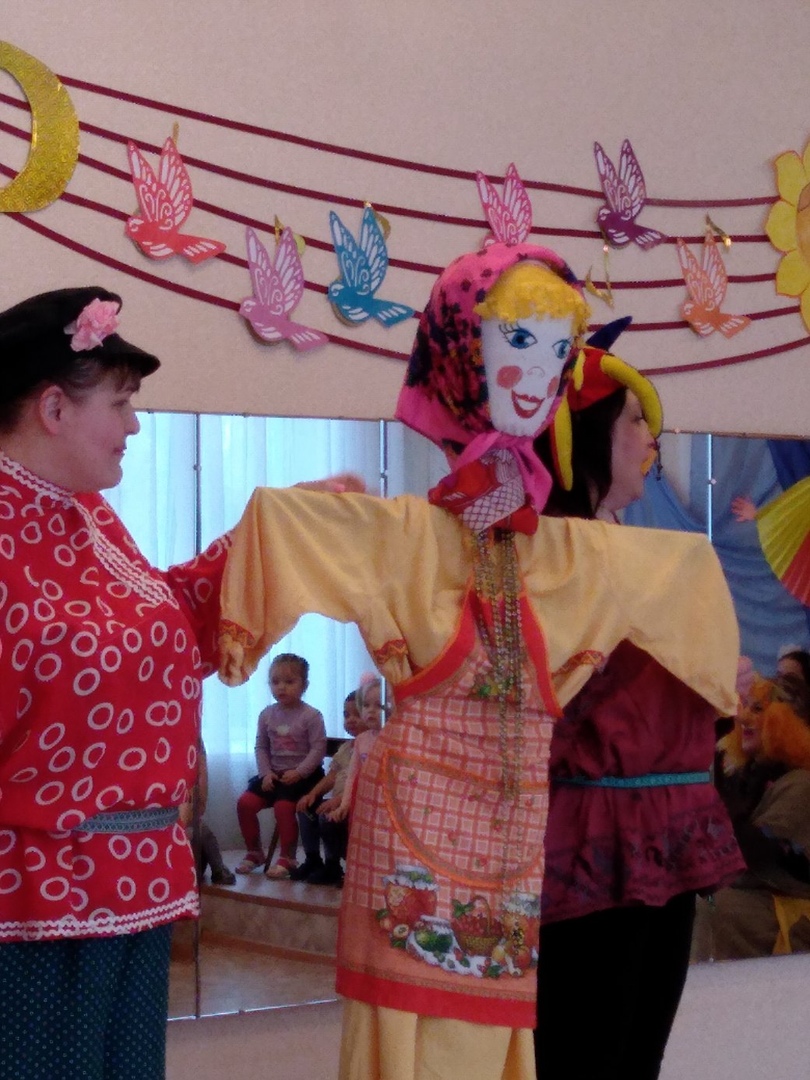 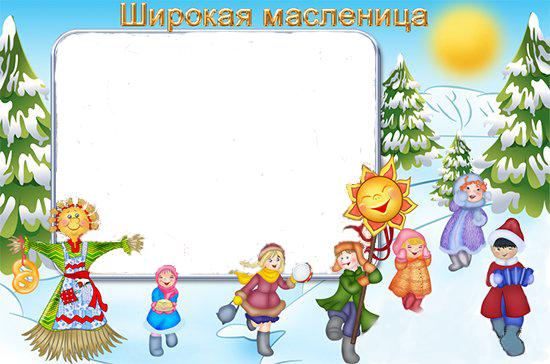 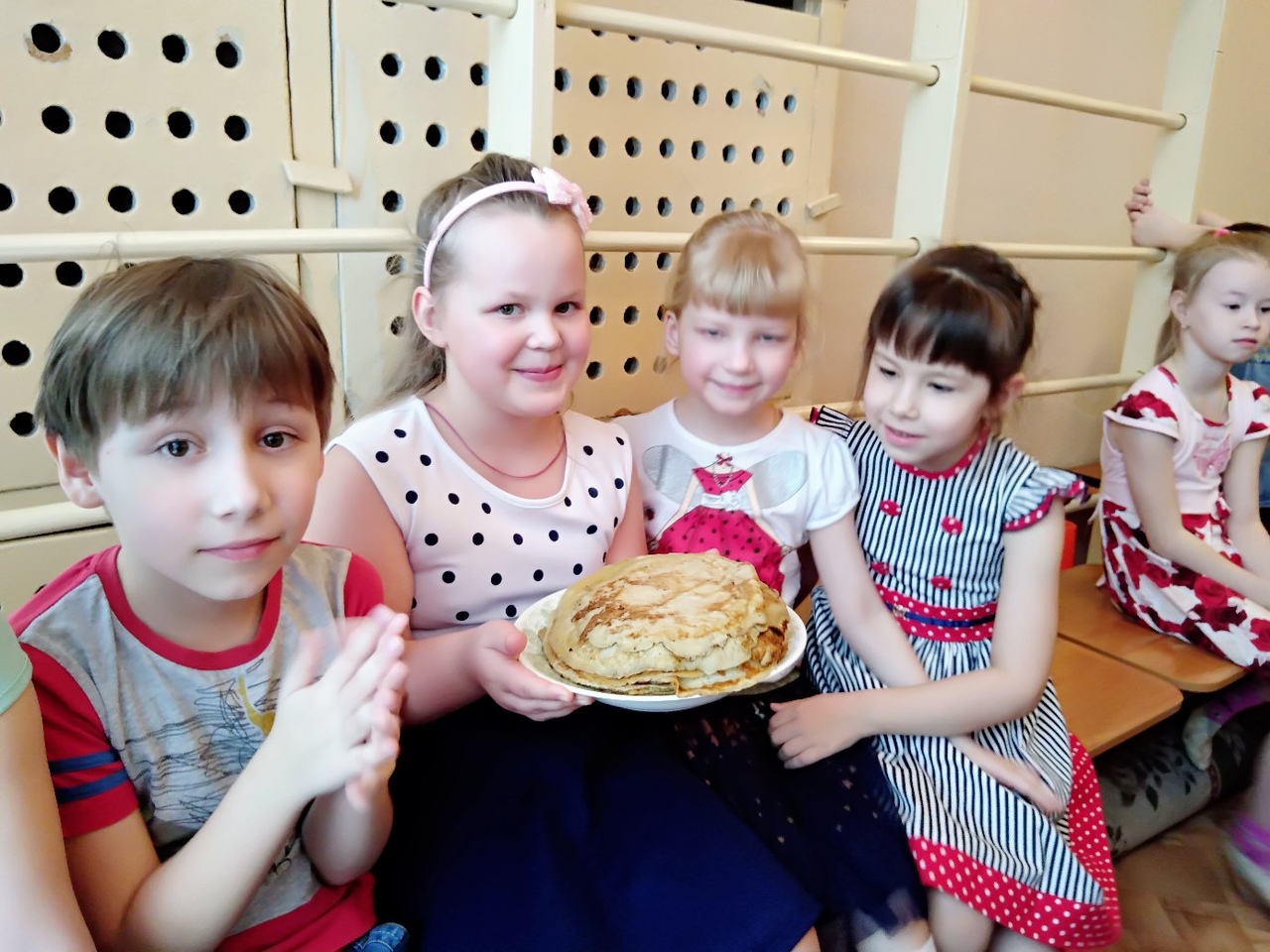